Elections communales 1907 ()
L'annuaire de la coopération ouvrière belge (259423)
May 18 2009 at 11:05:37
USC Bressoux (265103)
June 16 2009 at 3:06:37
USC Grâce-Berleur (265129)
June 16 2009 at 4:06:51
USC Poulseur (265144)
June 16 2009 at 4:06:15
Fonds Jean Nihon (265154)
June 16 2009 at 4:06:38
Fonds Fédération liégeoise du POB/PSB/PS (265164)
June 16 2009 at 4:06:10
Fédération verviétoise du Parti socialiste   (265201)
June 17 2009 at 8:06:37
Fonds FMSS/Solidaris (265203)
June 17 2009 at 9:06:47
Fonds Léon Brockus (265245)
June 17 2009 at 9:06:31
Fonds Célestin Demblon (265275)
June 17 2009 at 10:06:02
Fonds Elisa Devlieger (265285)
June 17 2009 at 10:06:01
Fonds Alex Fontaine-Borguet (265293)
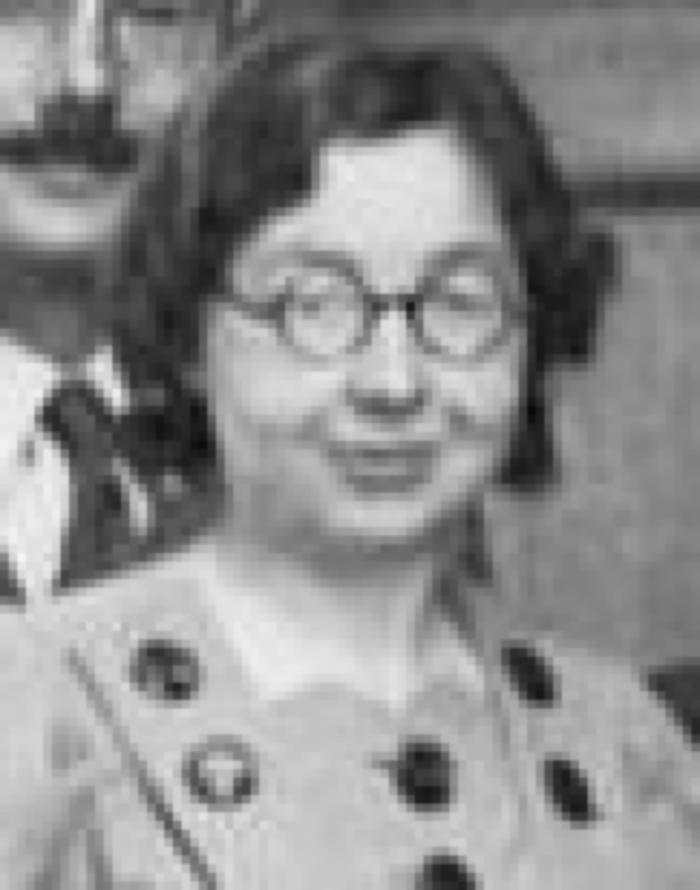 June 17 2009 at 11:06:37
Fonds Catherine Gillon (265300)
June 17 2009 at 11:06:26
Fonds Grévesse (265306)
June 17 2009 at 11:06:32
Fonds Christian Léonet (265329)
June 17 2009 at 12:06:10
Fonds François Van Belle (265878)
June 18 2009 at 3:06:09
Fonds Christiane Wéry (265883)
June 18 2009 at 3:06:27
Collection chansons (265889)
June 18 2009 at 4:06:37
Collection gadgets et objets (265890)
June 18 2009 at 4:06:44
Collection photos (265894)
June 18 2009 at 4:06:46
Collection livrets ouvriers (265895)
June 18 2009 at 4:06:06
Collection électorale (266699)
June 24 2009 at 4:06:16
Histoire de la démocratie et du socialisme depuis en Belgique 1830. Tome 2 (315344)
December 10 2009 at 2:12:22
Le catéchisme du socialiste ou l'honnète homme et le socialiste : dialogue, collection d'arguments à l'usage de tout philanthrope (315812)
December 14 2009 at 9:12:24
Les grands inspirés devant la science : Jeanne d'Arc (316035)
December 14 2009 at 4:12:33
Histoire de la commune (321311)
January 21 2010 at 10:01:28
Les systèmes socialistes et l'évolution économique (321366)
January 21 2010 at 1:01:36
Les classes sociales au point de vue de l'évolution zoologique (326770)
February 11 2010 at 1:02:42
La personnification civile des associations ( Allemagne, Angleterre, France, Italie ) (326830)
February 11 2010 at 1:02:42
Recueil des lois et arrêtés royaux de Belgique : année 1907. Tome 94 (326918)
February 11 2010 at 1:02:42
L'Allemagne Moderne : son évolution (327213)
February 11 2010 at 1:02:43
Les bourses de valeurs : placement, spéculation, jeu (327546)
February 11 2010 at 1:02:44
Histoire du mouvement syndical en France : 1789-1906 (327992)
February 11 2010 at 1:02:46
La vie sociale et ses évolutions (328005)
February 11 2010 at 1:02:46
L'individualisme économique et social : ses origines, son évolution, ses formes contemporaines (328125)
February 11 2010 at 1:02:46
Pour faire son chemin dans la vie : moyens et qualités qui permettent d'arriver au succès et à la fortune (328418)
February 11 2010 at 1:02:47
La théorie de la lutte des classes et le principe de neutralité du mouvement coopératif de consommation (328542)
February 11 2010 at 1:02:47
L'Affiliation des Syndicats au Parti ouvrier (328706)
February 11 2010 at 1:02:48
Le contrat de travail, les salaires, la participation aux bénéfices (328807)
February 11 2010 at 1:02:48
Ce que l'armée peut être pour la nation (328875)
February 11 2010 at 1:02:48
Le passé de la guerre et l'avenir de la paix (328914)
February 11 2010 at 1:02:49
Une Journée de Huit heures (328993)
February 11 2010 at 1:02:49
Collection drapeaux et bannières (351415)
March 26 2010 at 10:03:20
La terre : astre du ciel (405507)
October 21 2010 at 12:10:02
A smaller commercial Geography (407685)
November 5 2010 at 9:11:21
Fonds Marcel Lantin (407950)
November 8 2010 at 10:11:33
Fonds Paul Bolland (415264)
December 2 2010 at 3:12:20
Collection périodiques (449145)
January 10 2011 at 11:01:49
Fonds (et collections) d'archives d'institutions (526008)
February 18 2011 at 11:02:36
Collection Sociétés Coopératives (526805)
February 18 2011 at 1:02:22
Les syndicats et le Parti socialiste : rapport présenté au Congrès international de Stuttgart au nom du Parti ouvrier belge (664765)
May 2 2011 at 1:05:39
Les syndicats et le Parti socialiste (814225)
July 5 2011 at 11:07:54
Bulletin de la jurisprudence des accidents du contrat de travail et des assurances sous le régime de la responsabilité civile (838645)
July 19 2011 at 11:07:59
Une campagne électorale au Pays noir (902633)
August 19 2011 at 1:08:16
Le pur métal : conte d'idée (1034947)
October 10 2011 at 10:10:11
Correspondance : lettres de jeunesse (1166334)
November 17 2011 at 4:11:51
Une utopie moderne (1169107)
November 23 2011 at 3:11:38
Le socialisme et la religion (1222125)
December 14 2011 at 3:12:01
Rapport sur la cléricalisation des pouvoirs publics et des administrations belges sous le gouvernement catholique (1884-1907) (1232386)
December 16 2011 at 2:12:37
Fonds Juliette Vidal (1245365)
December 22 2011 at 2:12:08
Politique familiale (1274106)
January 9 2012 at 3:01:54
Socialisme et vie politique (1274625)
January 9 2012 at 3:01:38
Comptes-rendus, conférences, congrès, discours, lois, rapports (1275005)
January 9 2012 at 4:01:49
Conférences (1275046)
January 9 2012 at 4:01:37
Congrès (1275065)
January 9 2012 at 4:01:34
Discours (1275068)
January 9 2012 at 4:01:40
Livres et brochures (divers éditeurs) (1275125)
January 9 2012 at 4:01:35
Séries et collections (1275205)
January 9 2012 at 4:01:03
Abonnement Germinal (1275285)
January 9 2012 at 4:01:14
Bibliothèque de propagande (1275305)
January 9 2012 at 4:01:38
Périodiques (1275385)
January 9 2012 at 4:01:04
Périodiques isolés (1275405)
January 9 2012 at 4:01:20
Divers (1275406)
January 9 2012 at 4:01:25
Le temps d'aimer (1308566)
January 19 2012 at 1:01:11
L'Internationale ouvrière & socialiste : rapport soumis au Congrès socialiste international de Stuttgart (18-24 août 1907). Vol. I (1325445)
January 25 2012 at 10:01:13
L'International ouvrière socialiste : rapports soumis au Congrès socialiste international de Stuttgart (18-24 août 1904) (1325466)
January 25 2012 at 10:01:13
La morale anarchiste (1440687)
February 8 2012 at 3:02:19
Les femmes dans la société (1471725)
February 17 2012 at 12:02:54
La chanson du pauvre ; Mon coeur pleure d'autrefois (1477285)
February 21 2012 at 11:02:35
Souvenir du XXVe anniversaire : 1882-1907 (1498565)
February 29 2012 at 12:02:07
Le martyre des congolais, rien de changé au Congo : principaux témoignages publiés à l'étranger depuis le rapport de la Commission d'enquête (1509785)
March 5 2012 at 10:03:12
Le Saint Lait d'Euron et quelques autres reliques (1549606)
March 22 2012 at 9:03:50
Un Peuple trompé par un roi (1615386)
April 17 2012 at 11:04:02
Ambidextre journaliste : comédie-drame en cinq époques et XLIV scènes (1636246)
April 24 2012 at 10:04:26
Le mauvais-riche (1727946)
May 29 2012 at 11:05:05
La révolution russe : sa sortie mondiale (1780327)
June 21 2012 at 4:06:49
Lois collectivistes pour l'an 19.. (1924225)
September 12 2012 at 10:09:11
Annuaire de la coopération ouvrière belge (1953965)
September 26 2012 at 11:09:57
Evolution de la terre et de l'homme (1963747)
October 3 2012 at 10:10:32
A travers le Centre : croquis et moeurs : enquête ouvrière et industrielle (1972206)
October 9 2012 at 10:10:28
La femme dans la société (1972368)
October 9 2012 at 10:10:44
Pourquoi l'article 310 doit disparaître ! (1996945)
October 22 2012 at 12:10:09
Education-féminisme. I (2105945)
December 12 2012 at 11:12:58
Socialistes et sociologues (2116865)
December 18 2012 at 9:12:06
La journée de huit heures (2122166)
December 20 2012 at 10:12:04
Livrets d'ouvrier (2899925)
December 13 2013 at 11:12:10
Souvenir du XXVme anniversaire (3597065)
December 19 2014 at 10:12:30
Drapeaux "Mutuelle les Prolétaires Hutois" (3752705)
March 26 2015 at 12:03:43
Histoire du mouvement ouvrier en Belgique 1830-1914 : Table des matières (3753425)
March 26 2015 at 2:03:42
Conseil national de Protection de la jeunesse et Comité de Protection de la jeunesse (4027077)
October 20 2015 at 2:10:35
1er mai à Liège : manifestation (ARC-C AFF MAI 0044)
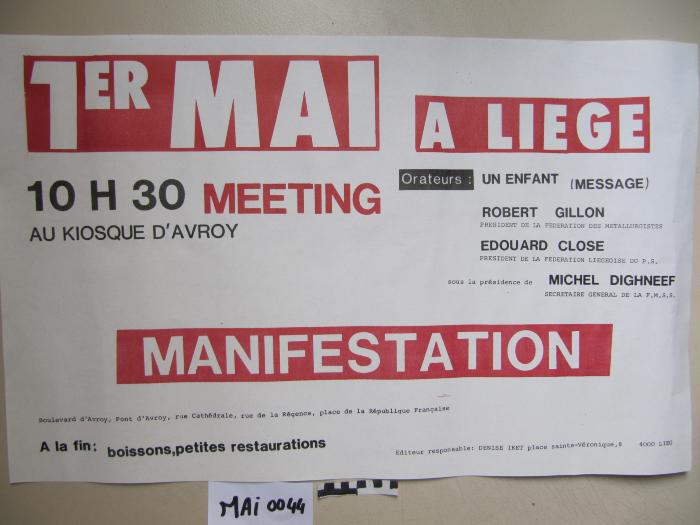 Le 1er mai c'est aussi l'affaire des jeunes (ARC-C AFF MAI 0046)
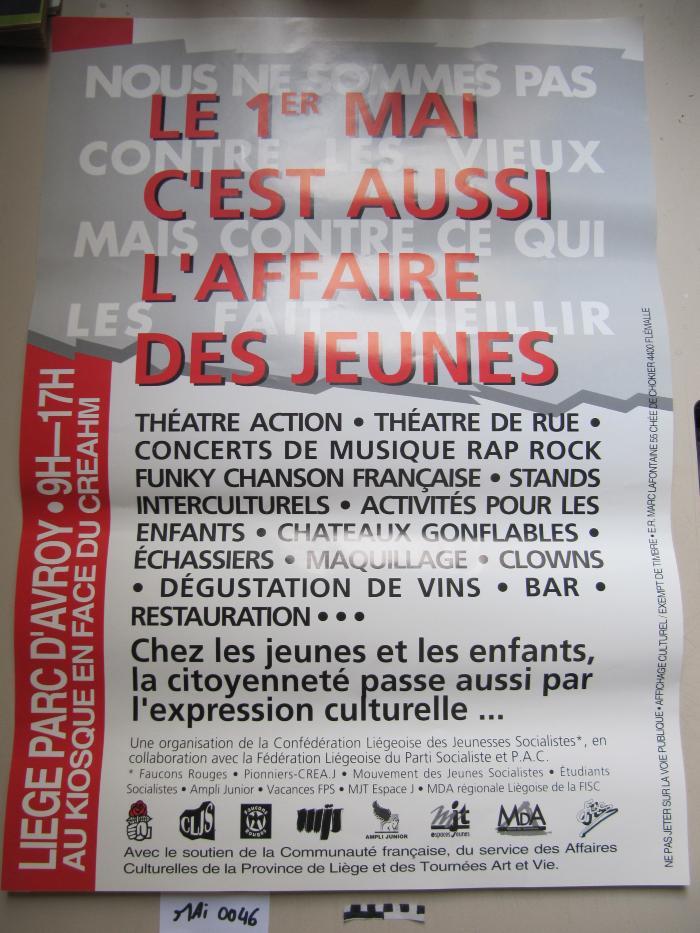